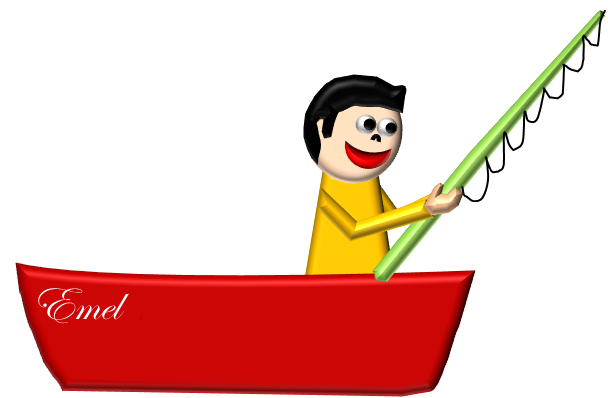 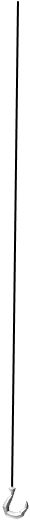 www.guorkhan.blogspot.com
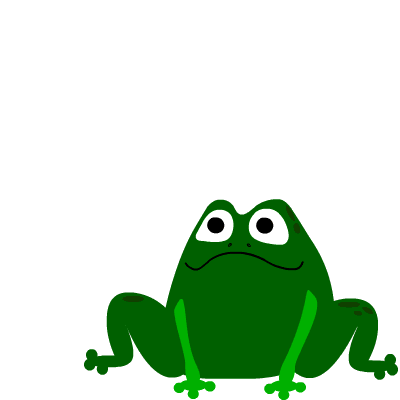 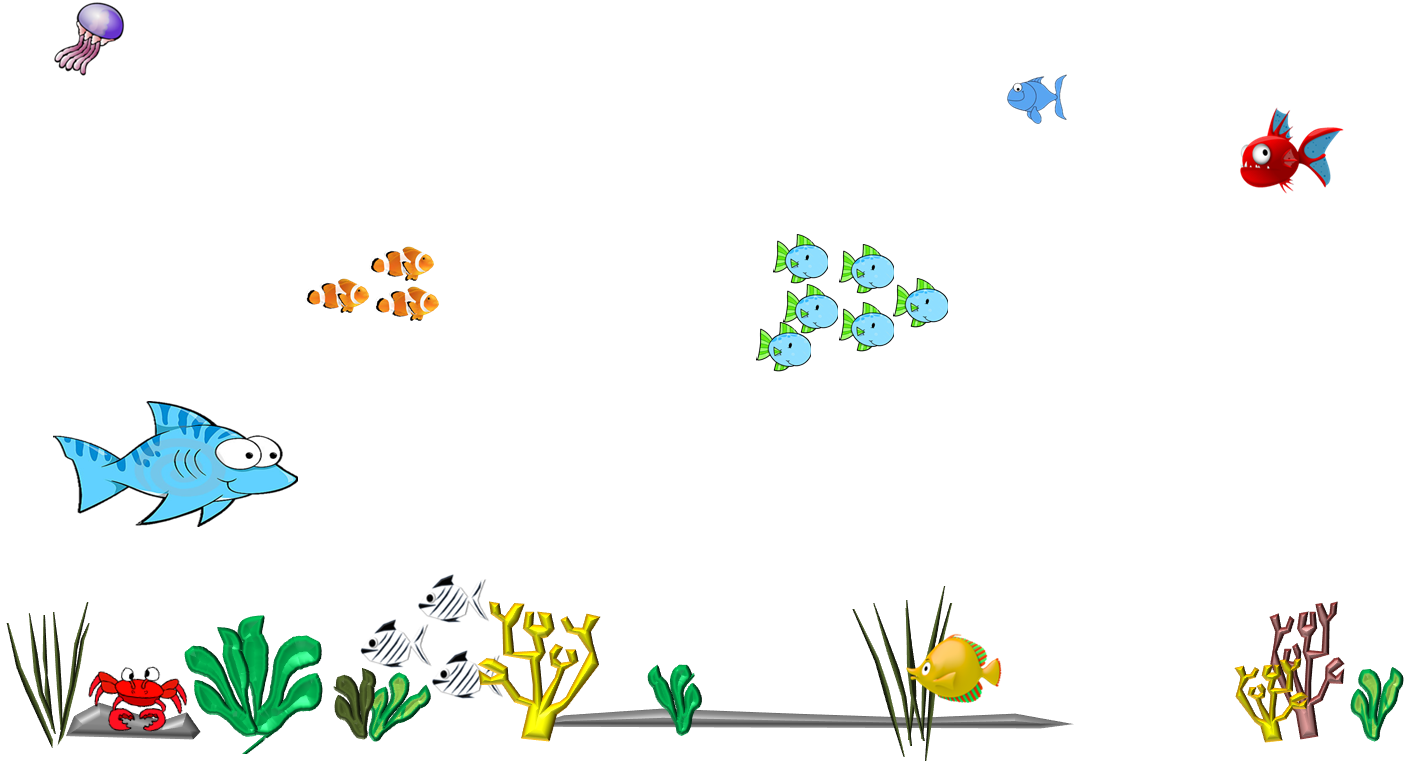 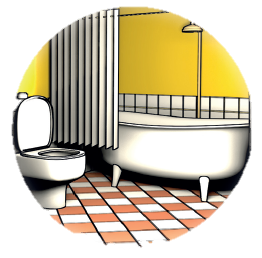 bathroom
bedroom
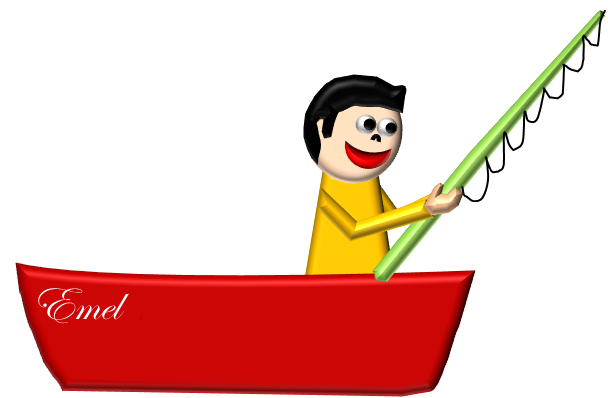 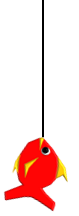 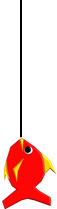 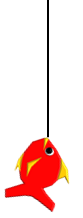 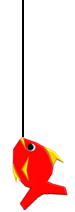 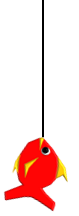 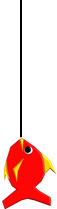 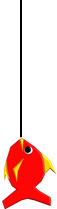 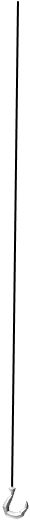 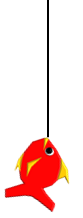 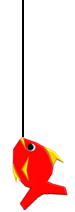 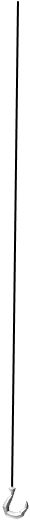 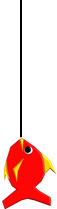 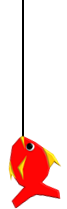 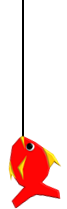 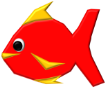 www.guorkhan.blogspot.com
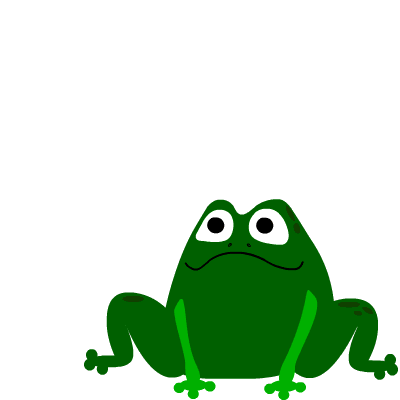 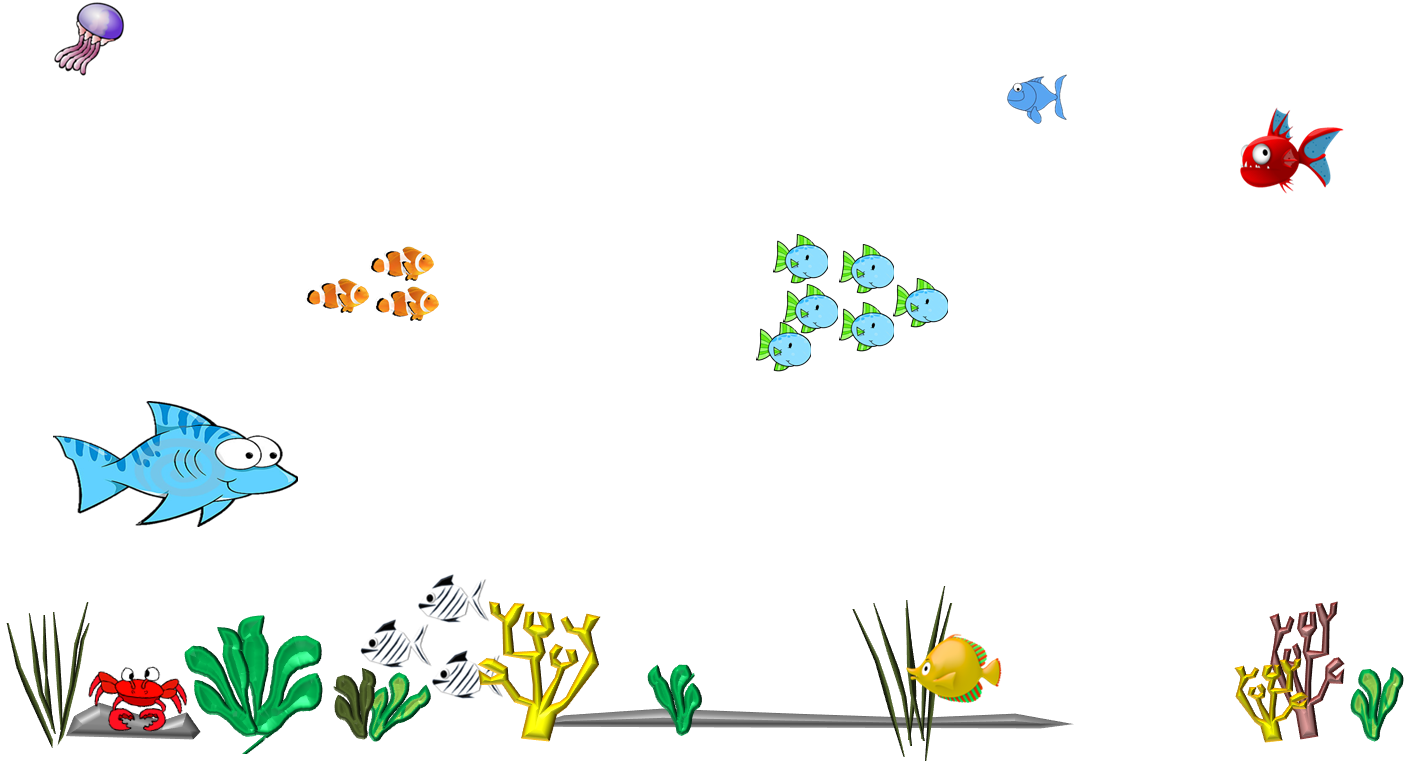 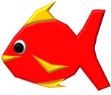 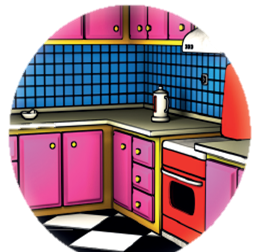 kitchen
balcony
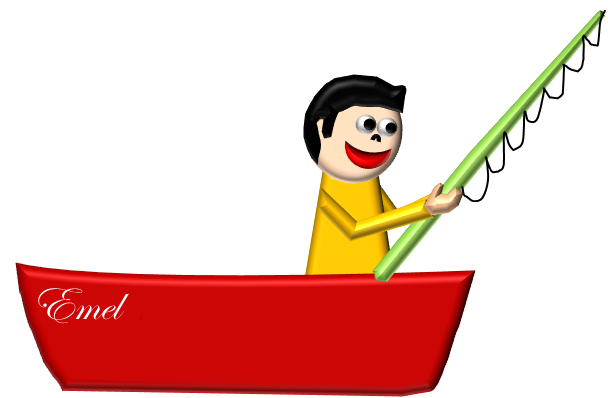 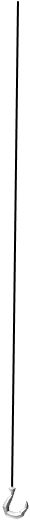 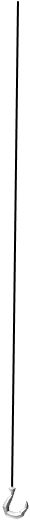 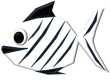 www.guorkhan.blogspot.com
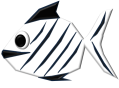 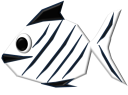 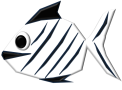 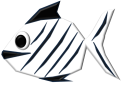 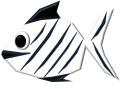 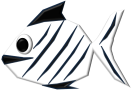 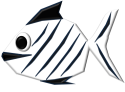 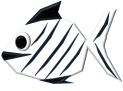 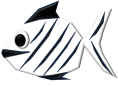 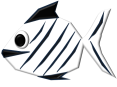 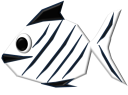 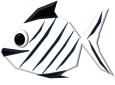 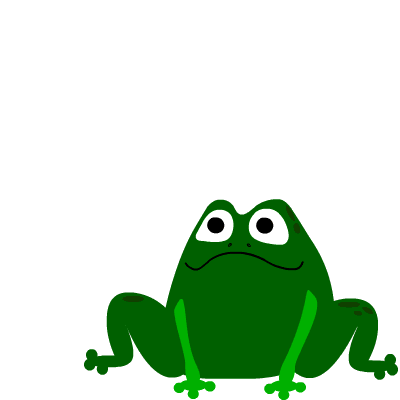 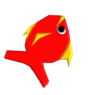 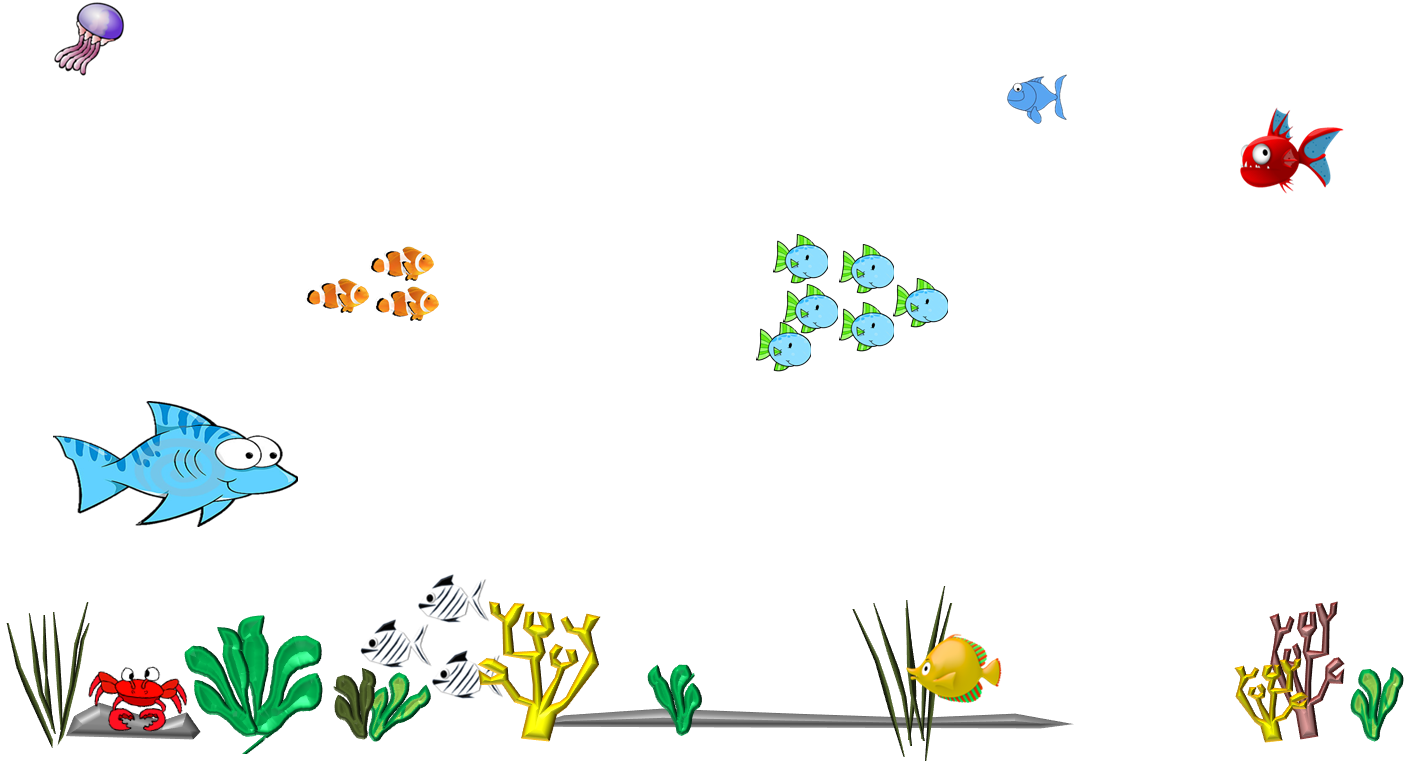 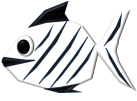 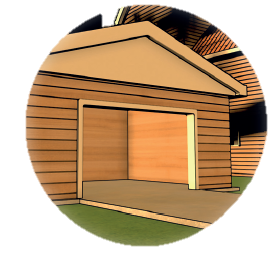 car
garage
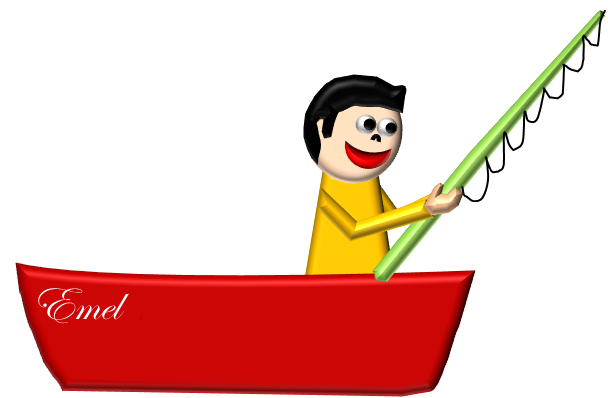 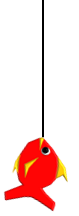 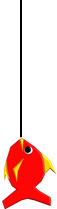 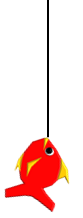 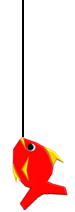 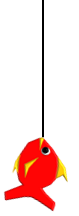 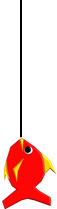 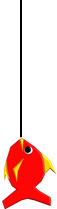 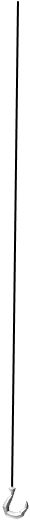 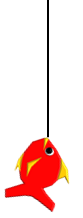 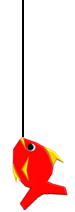 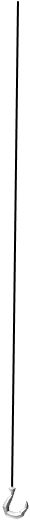 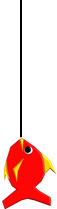 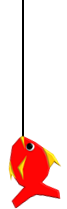 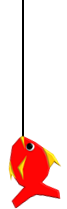 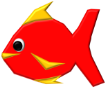 www.guorkhan.blogspot.com
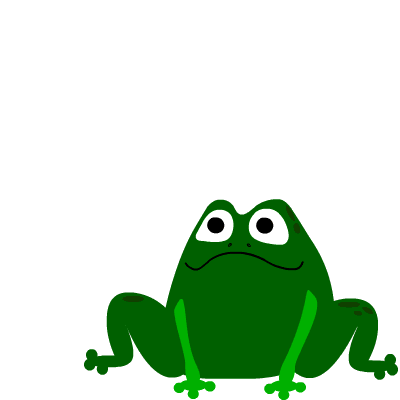 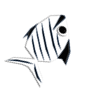 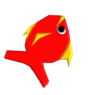 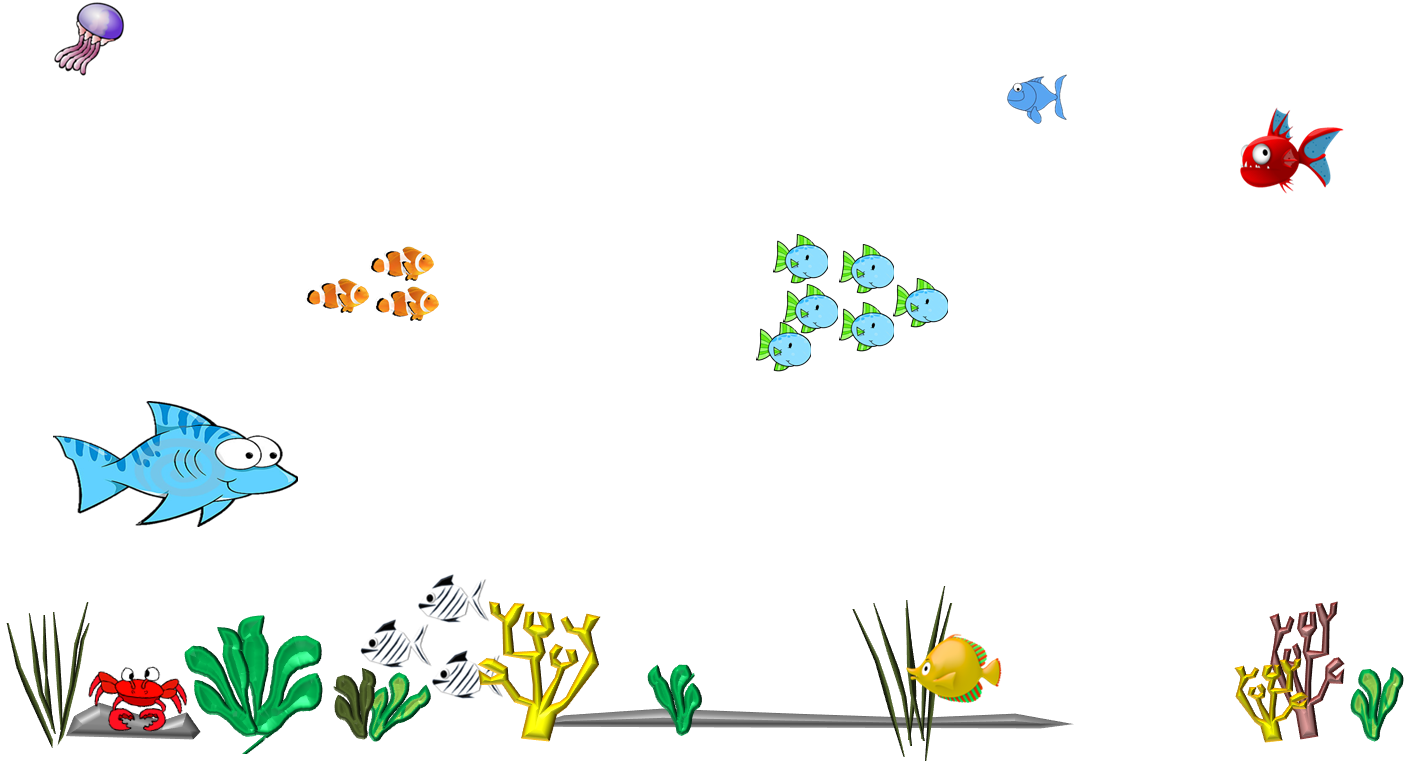 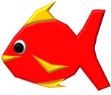 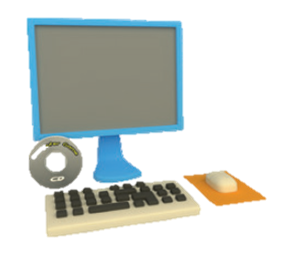 shampoo
computer
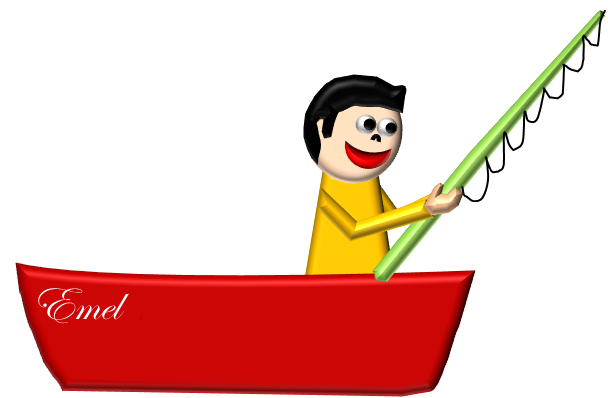 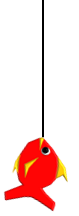 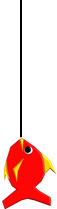 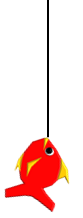 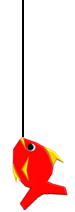 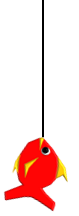 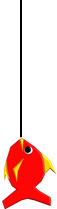 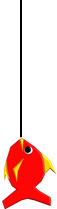 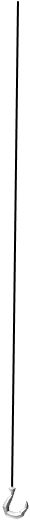 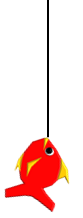 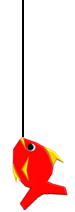 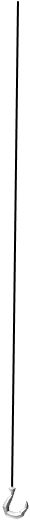 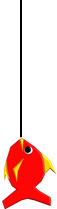 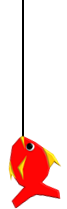 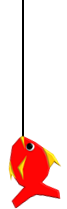 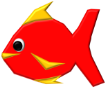 www.guorkhan.blogspot.com
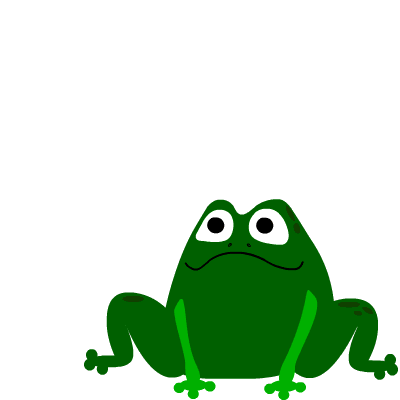 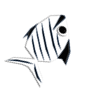 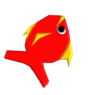 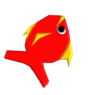 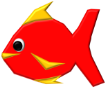 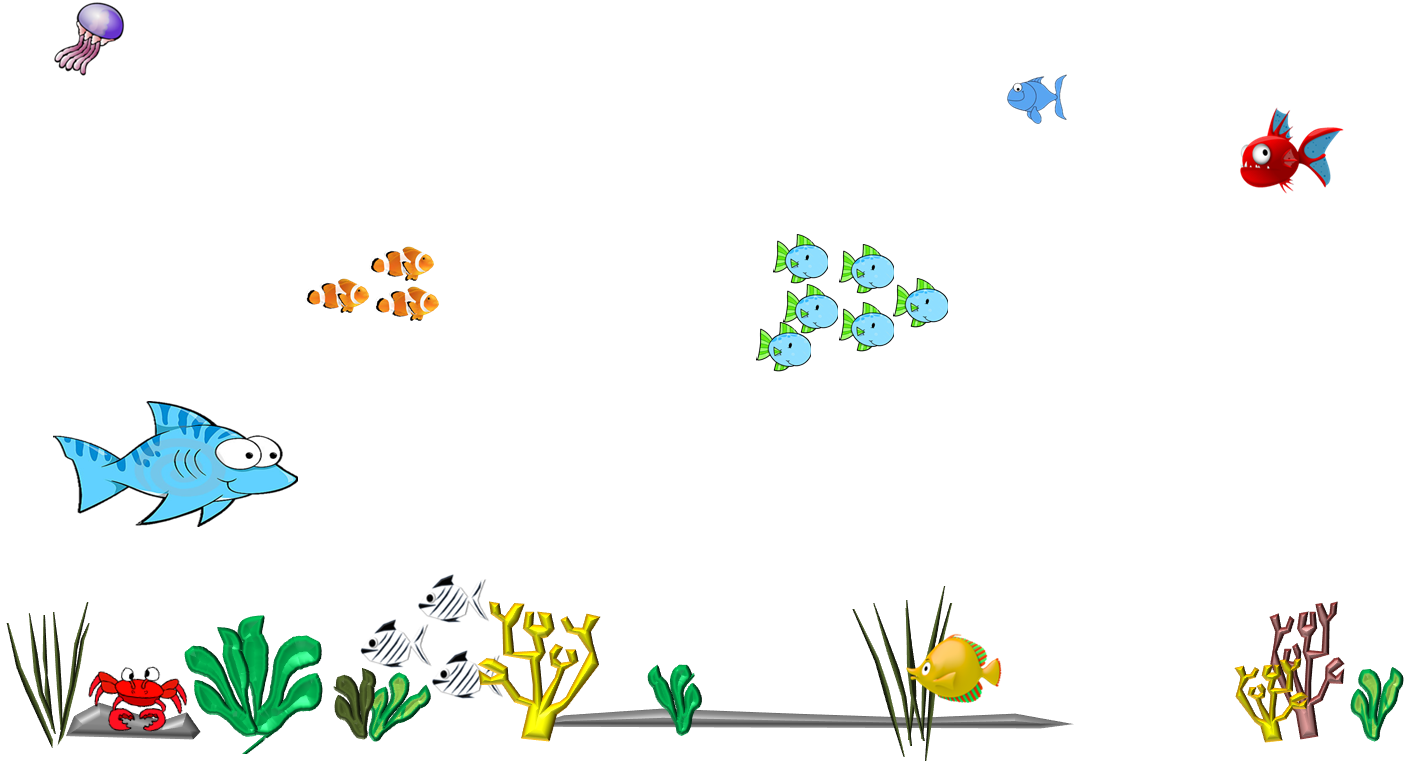 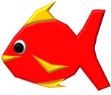 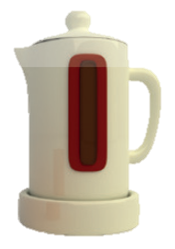 kettle
home
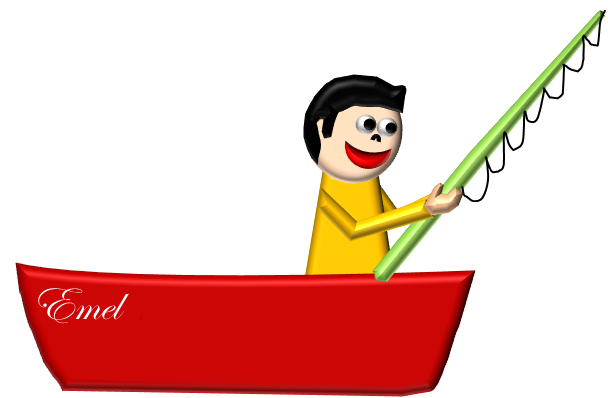 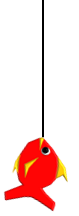 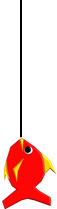 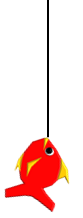 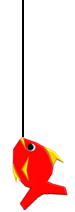 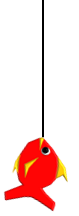 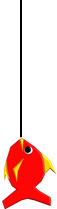 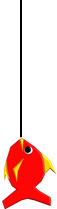 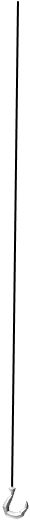 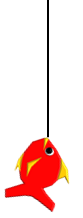 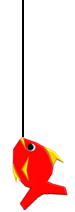 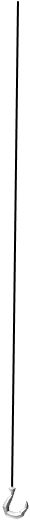 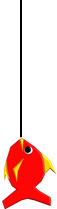 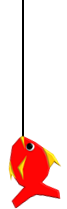 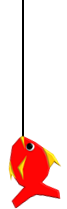 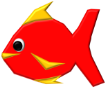 www.guorkhan.blogspot.com
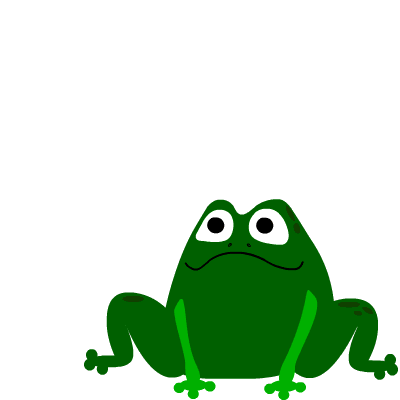 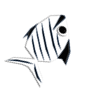 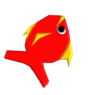 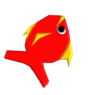 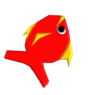 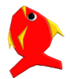 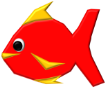 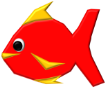 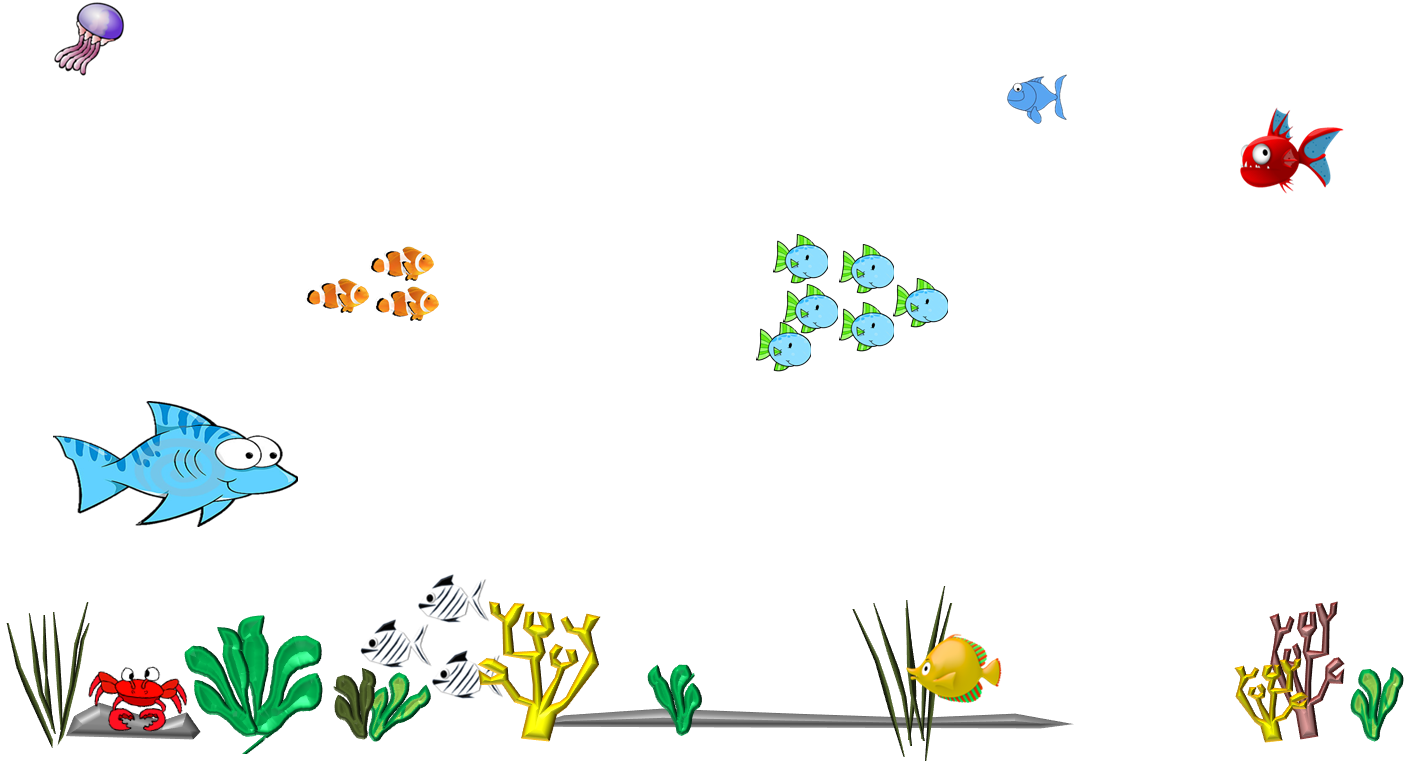 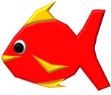 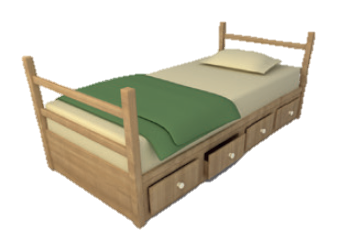 bath
bed
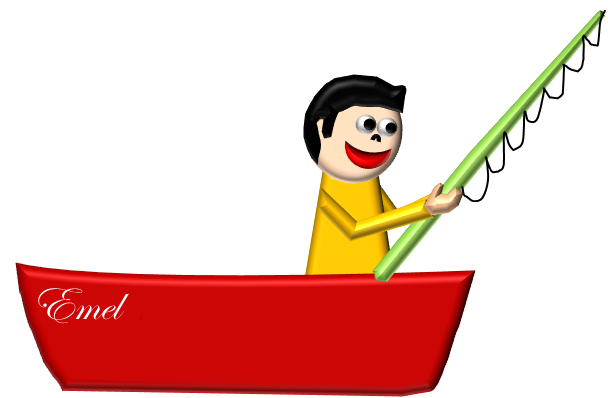 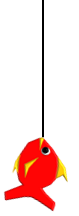 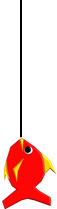 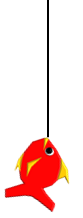 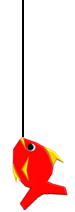 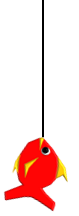 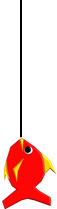 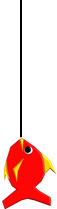 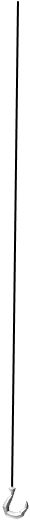 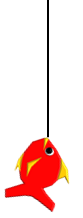 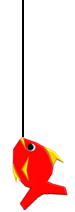 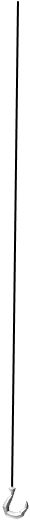 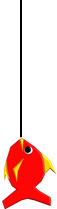 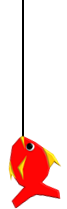 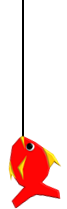 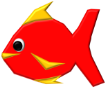 www.guorkhan.blogspot.com
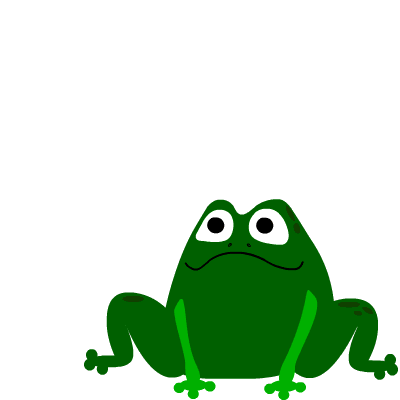 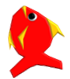 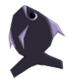 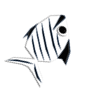 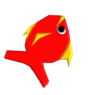 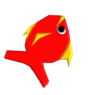 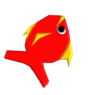 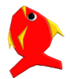 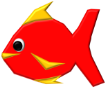 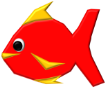 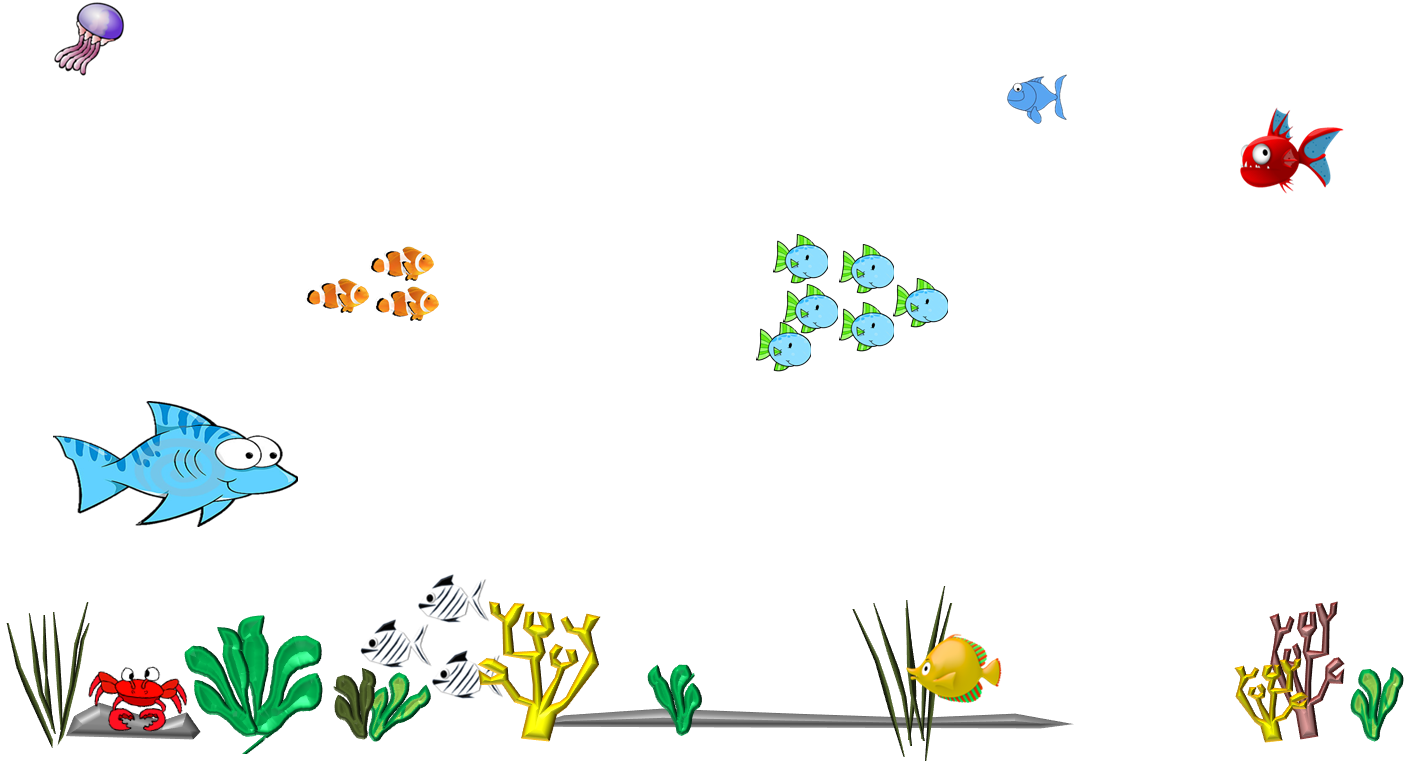 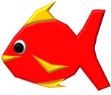 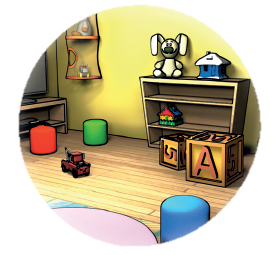 cup
playroom
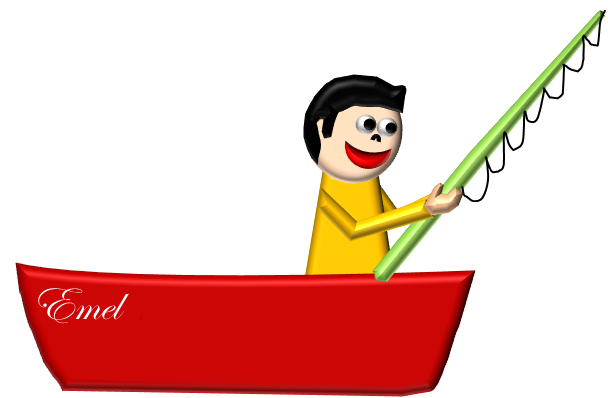 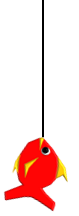 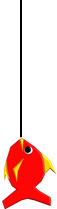 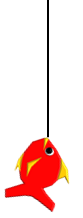 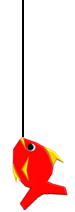 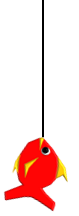 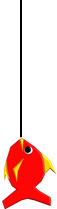 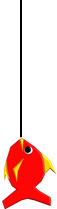 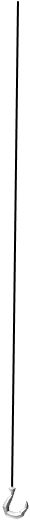 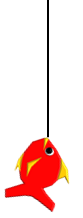 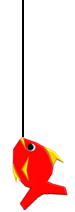 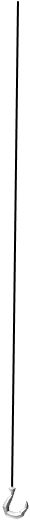 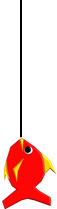 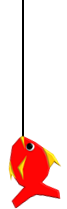 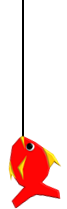 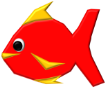 www.guorkhan.blogspot.com
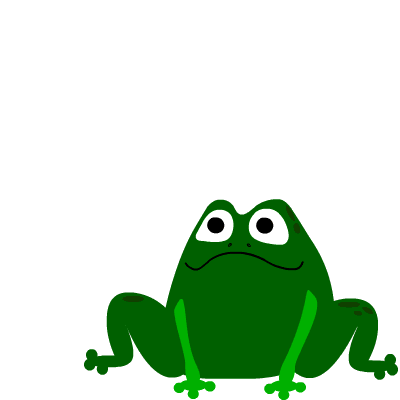 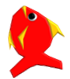 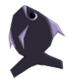 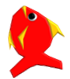 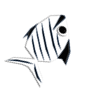 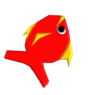 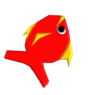 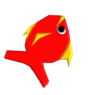 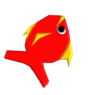 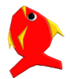 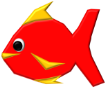 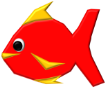 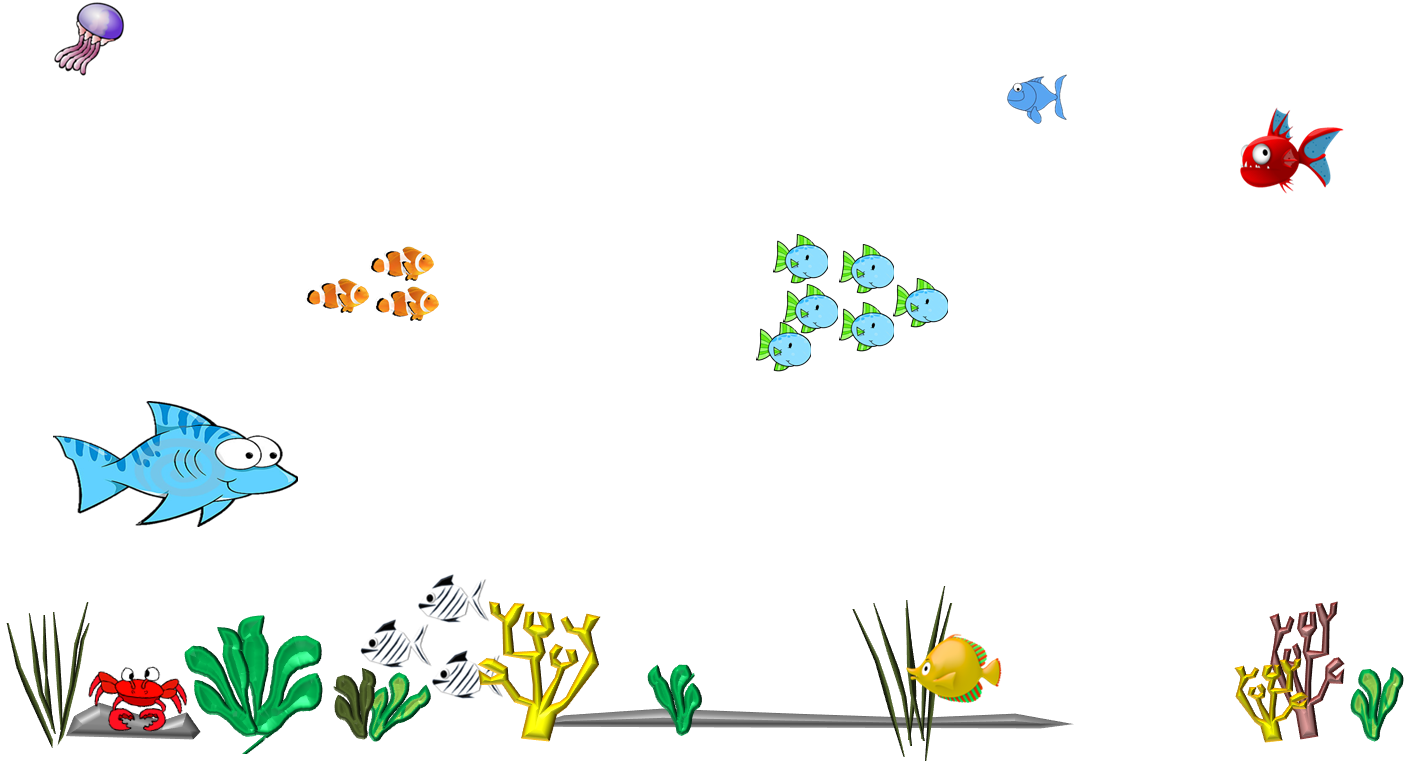 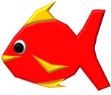 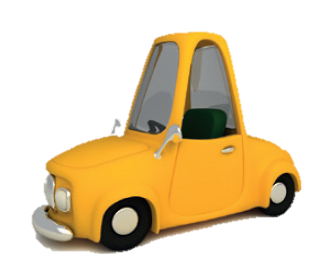 car
cup
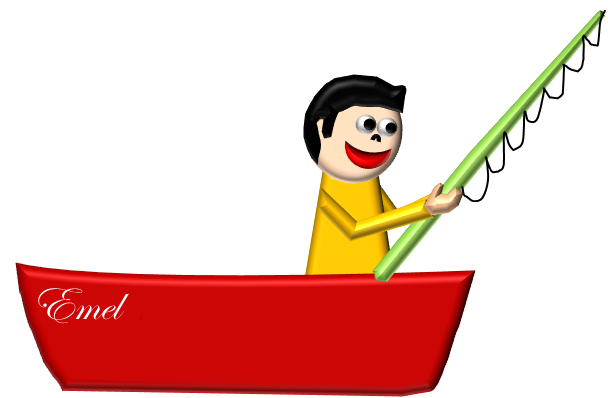 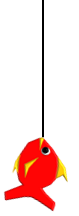 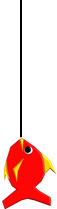 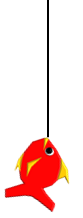 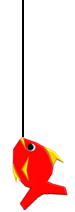 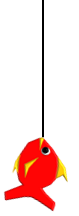 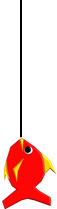 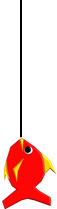 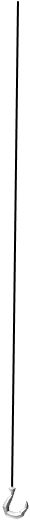 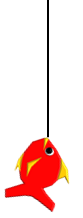 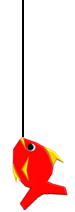 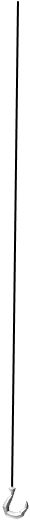 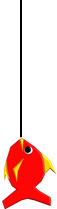 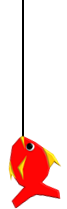 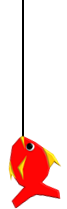 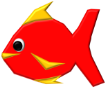 www.guorkhan.blogspot.com
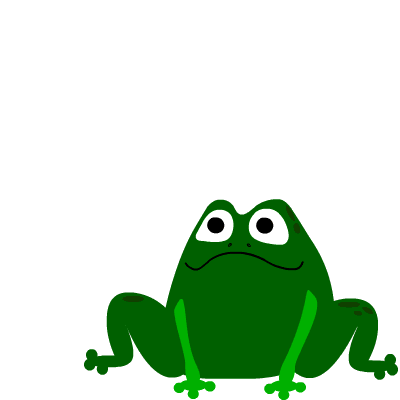 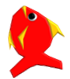 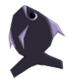 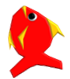 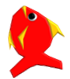 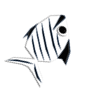 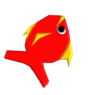 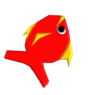 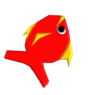 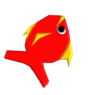 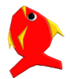 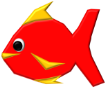 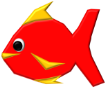 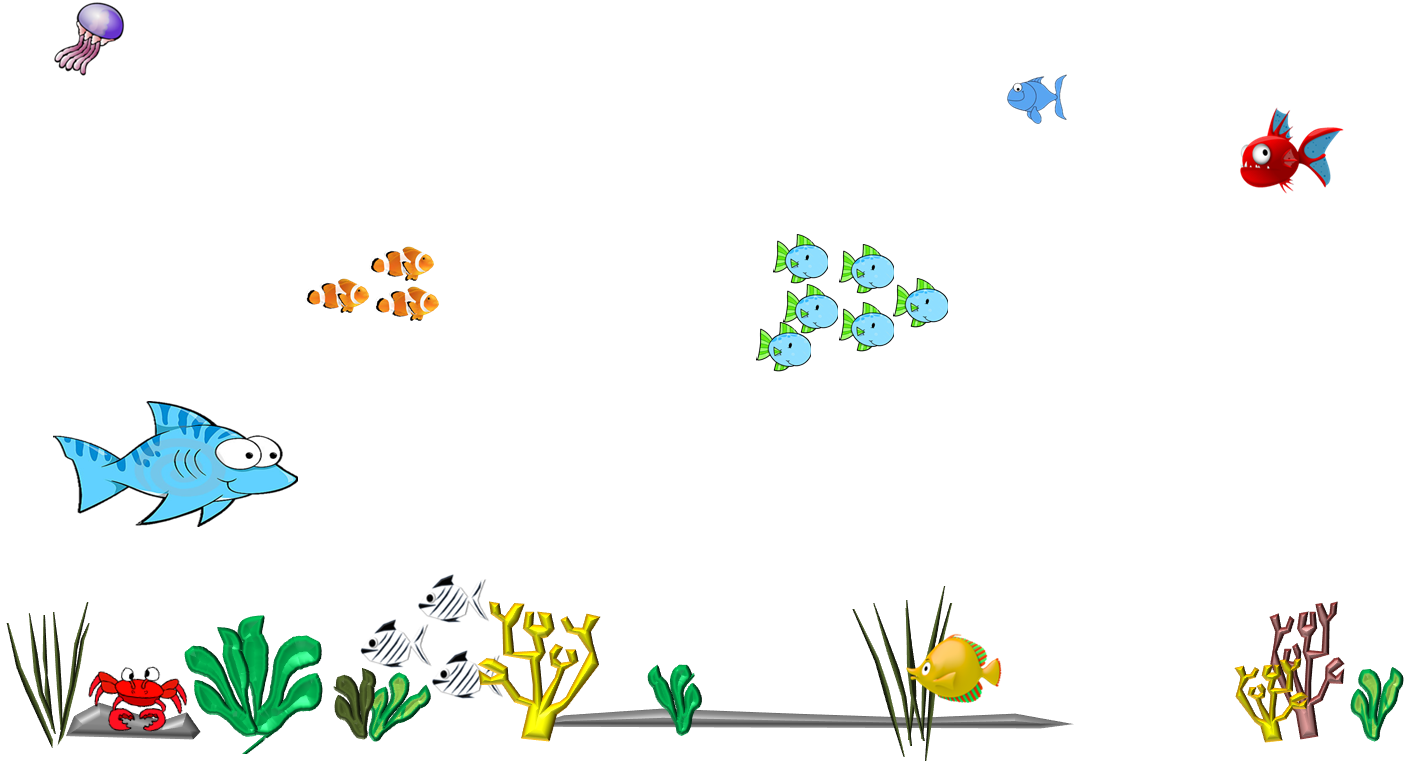 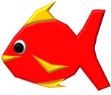 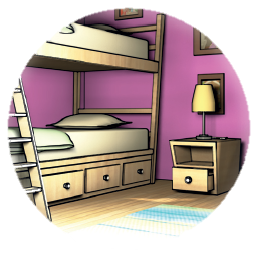 sofa
bedroom
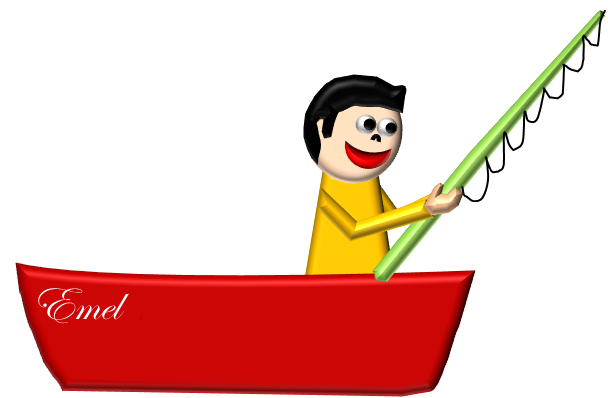 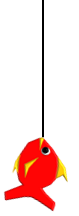 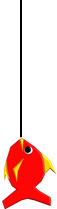 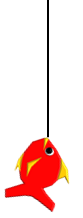 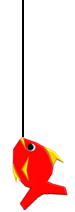 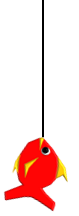 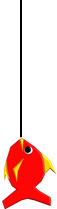 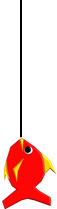 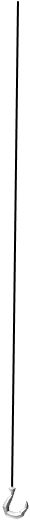 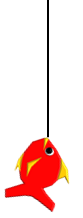 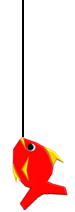 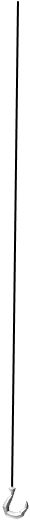 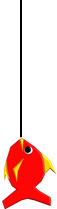 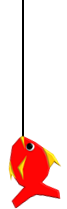 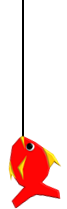 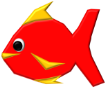 www.guorkhan.blogspot.com
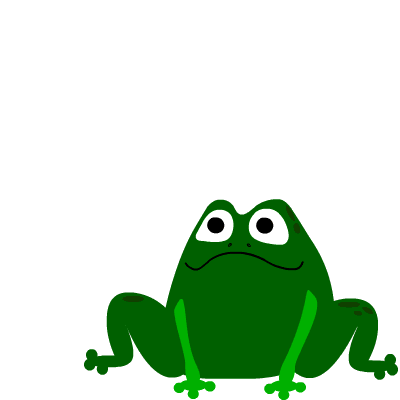 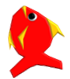 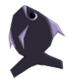 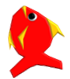 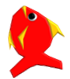 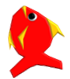 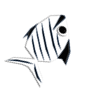 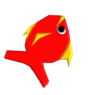 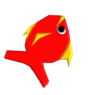 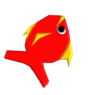 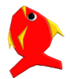 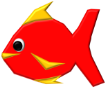 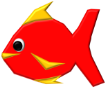 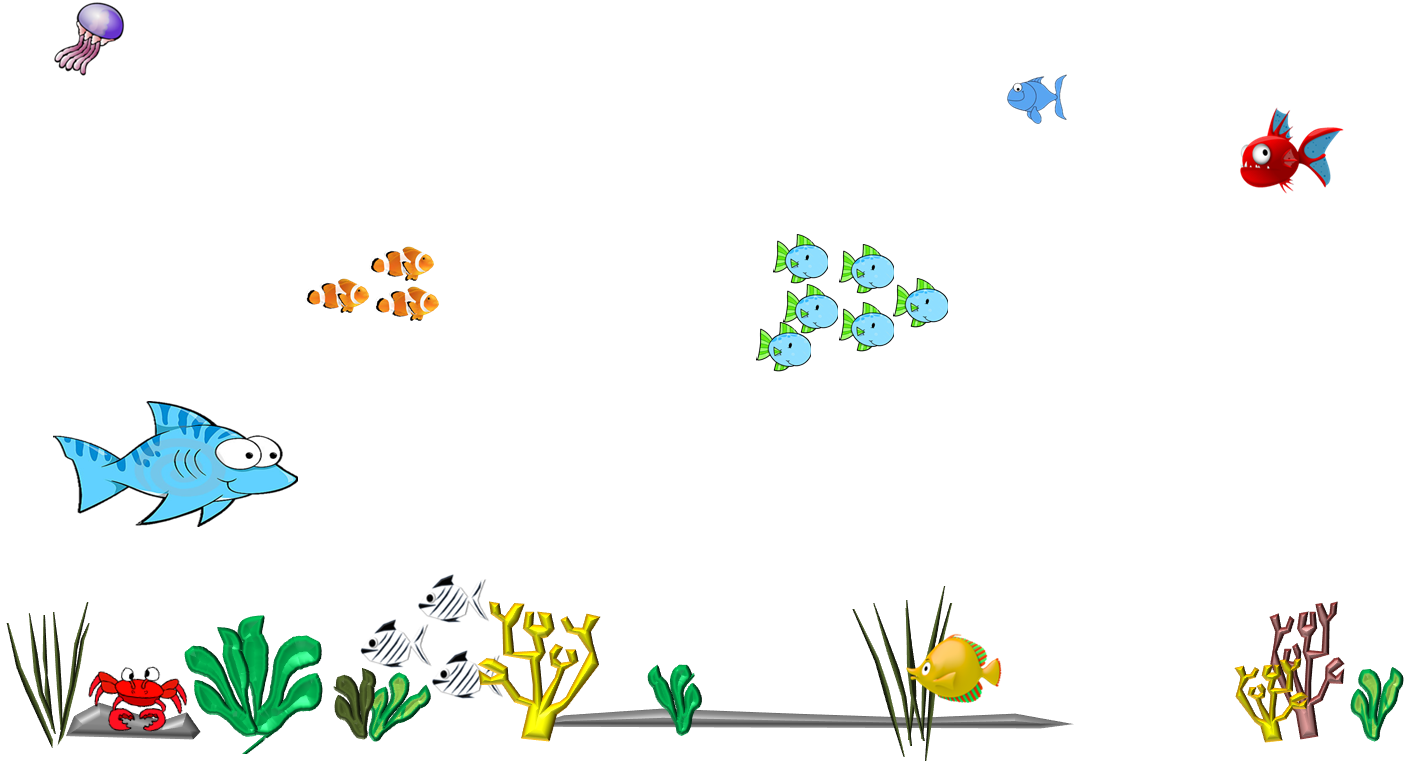 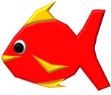 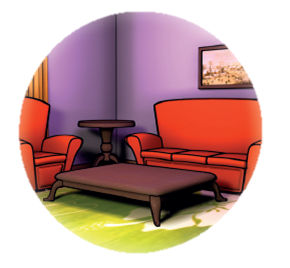 livingroom
bathroom
[Speaker Notes: doğru cevap]
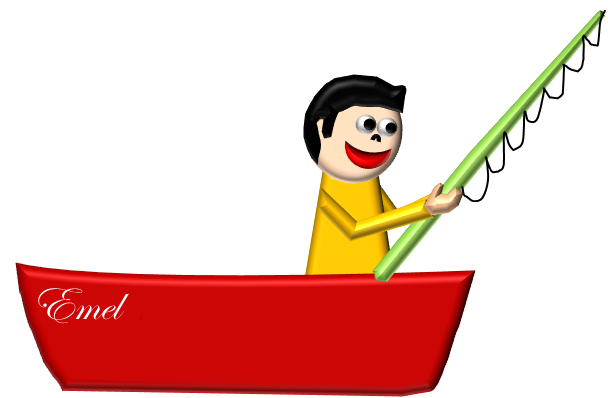 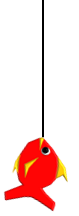 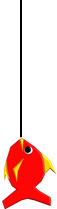 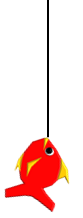 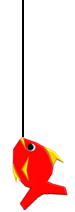 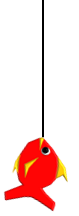 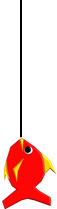 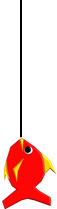 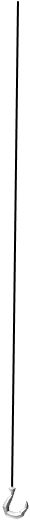 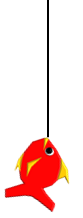 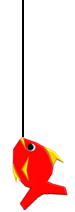 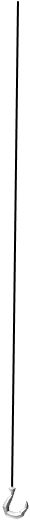 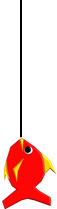 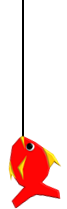 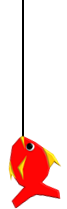 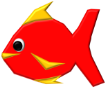 www.guorkhan.blogspot.com
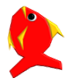 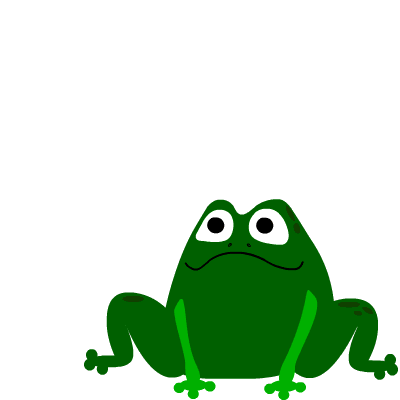 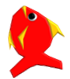 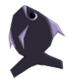 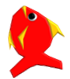 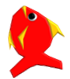 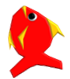 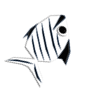 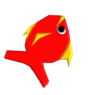 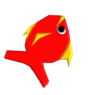 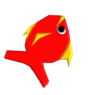 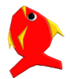 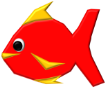 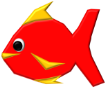 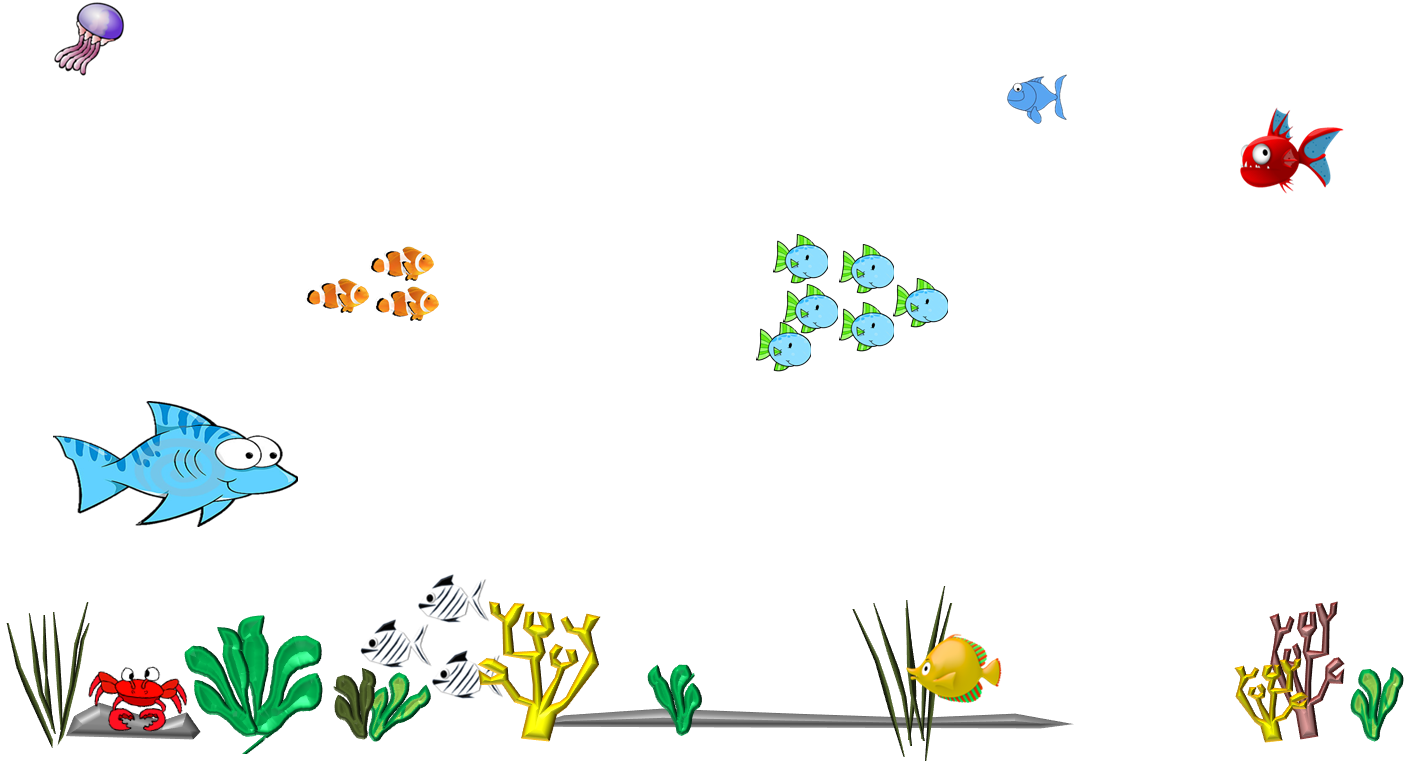 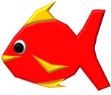 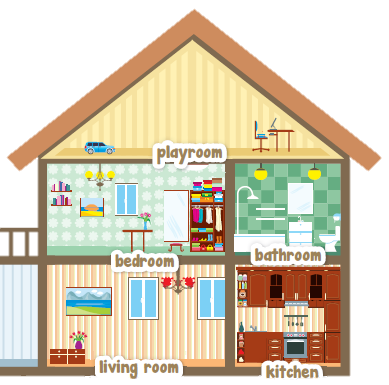 home
school
[Speaker Notes: doğru cevap]
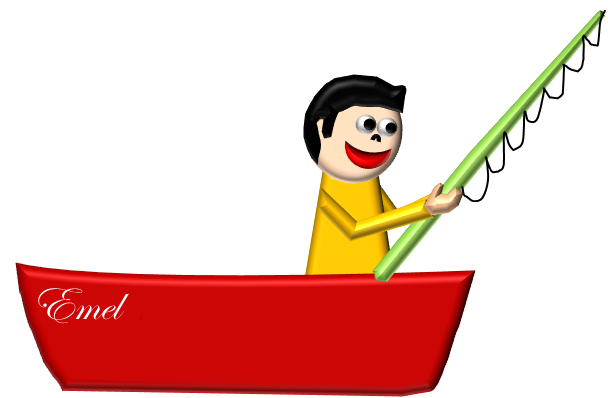 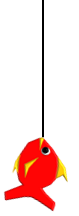 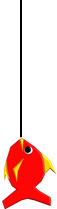 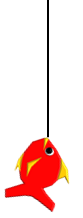 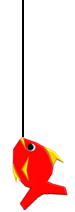 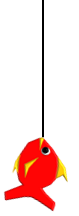 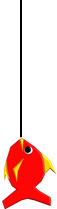 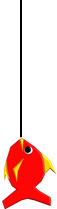 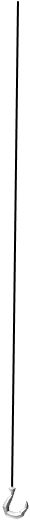 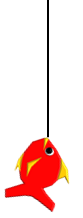 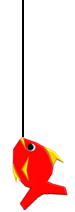 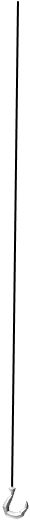 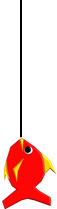 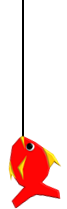 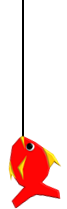 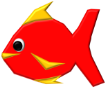 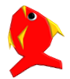 www.guorkhan.blogspot.com
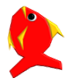 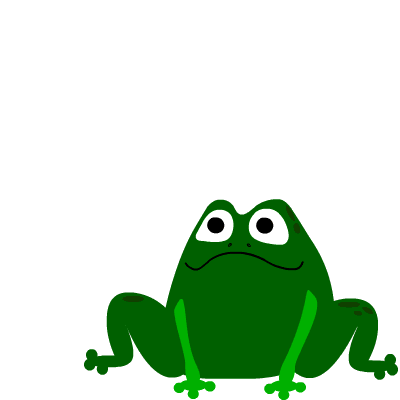 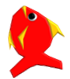 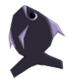 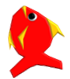 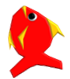 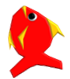 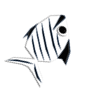 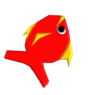 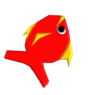 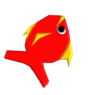 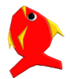 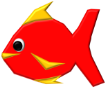 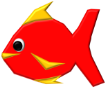 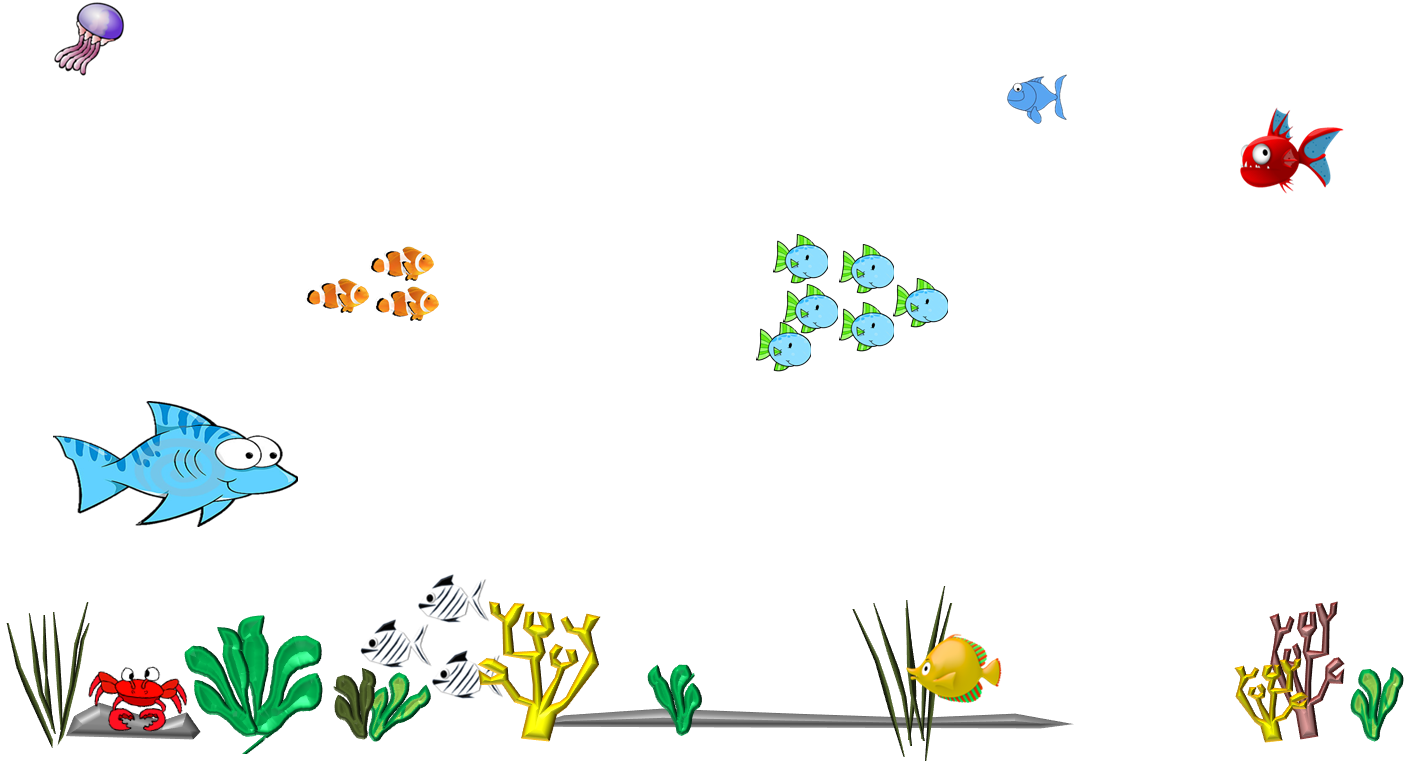 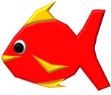 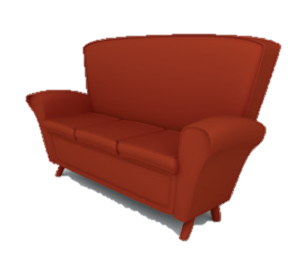 sofa
garage
[Speaker Notes: doğru cevap]
I have twelve fish.
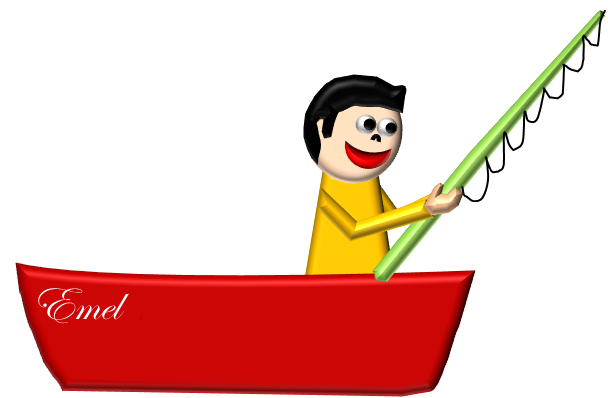 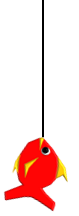 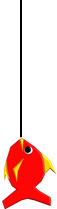 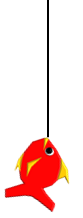 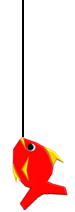 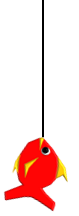 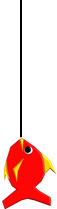 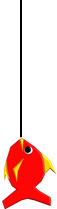 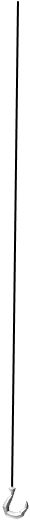 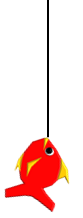 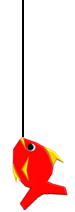 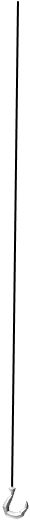 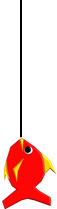 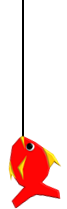 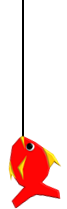 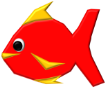 WELL DONE!
www.guorkhan.blogspot.com
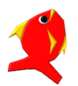 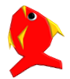 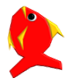 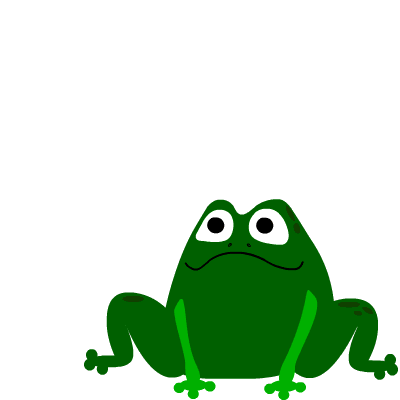 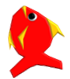 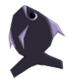 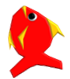 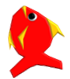 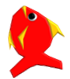 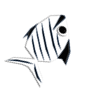 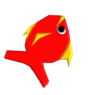 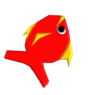 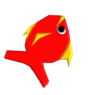 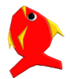 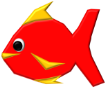 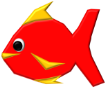 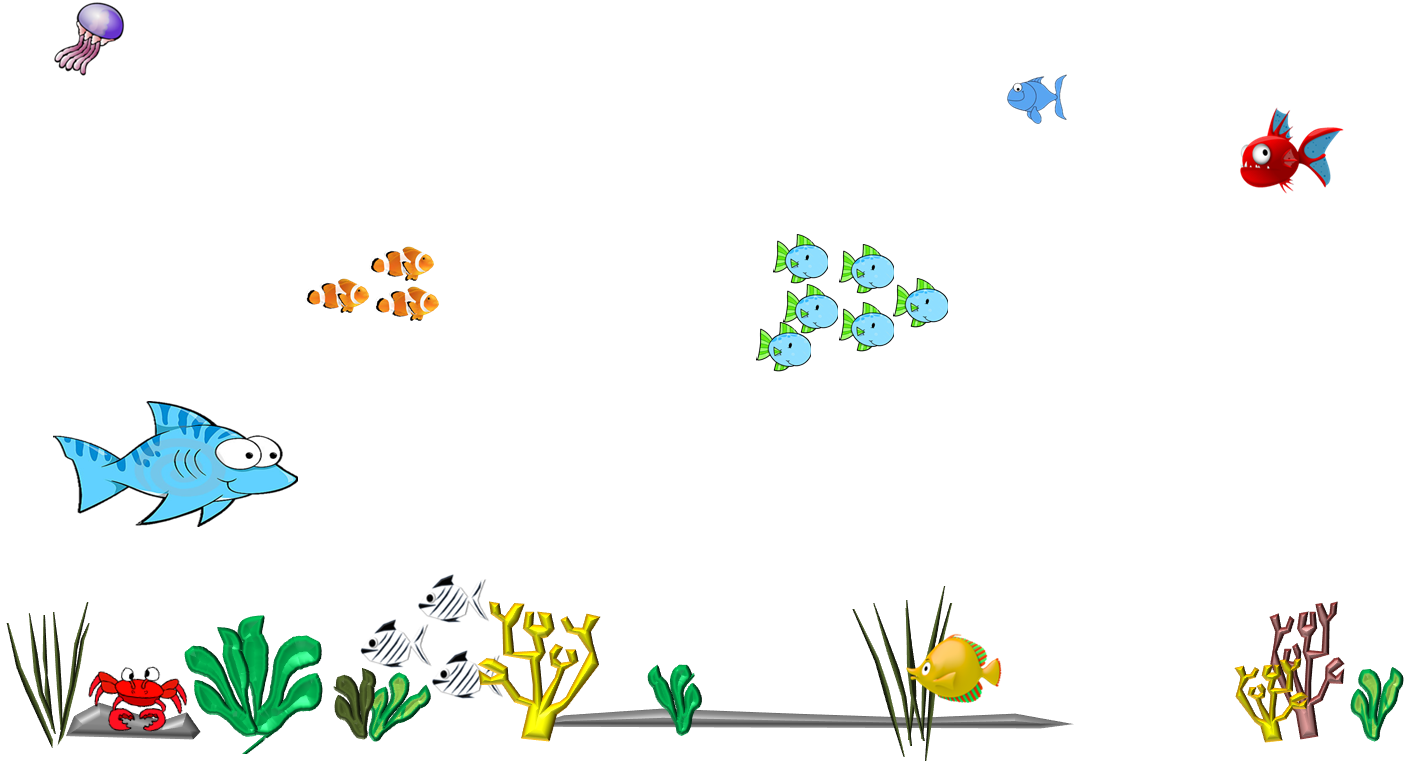 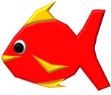 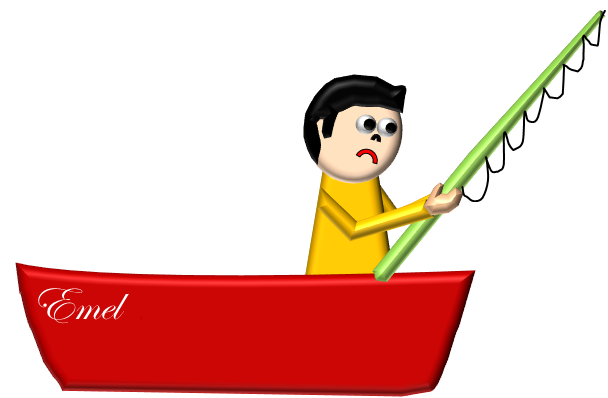 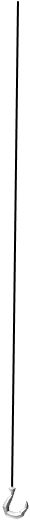 TRY AGAIN
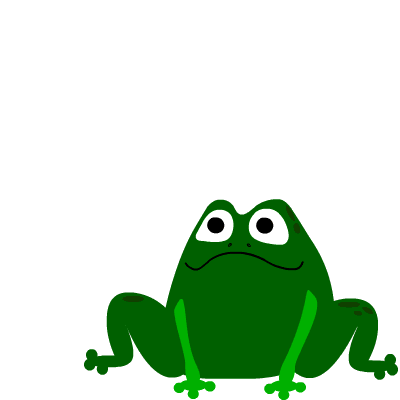 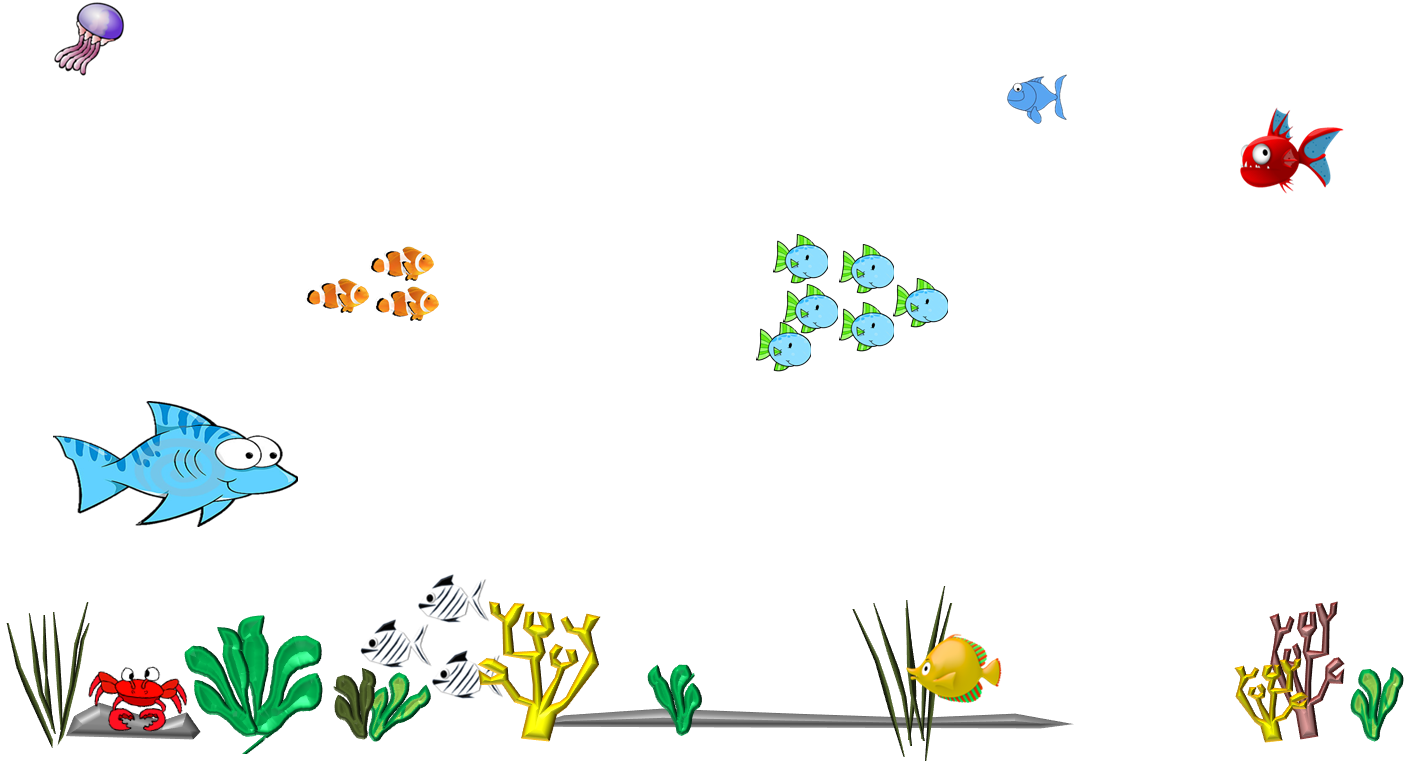 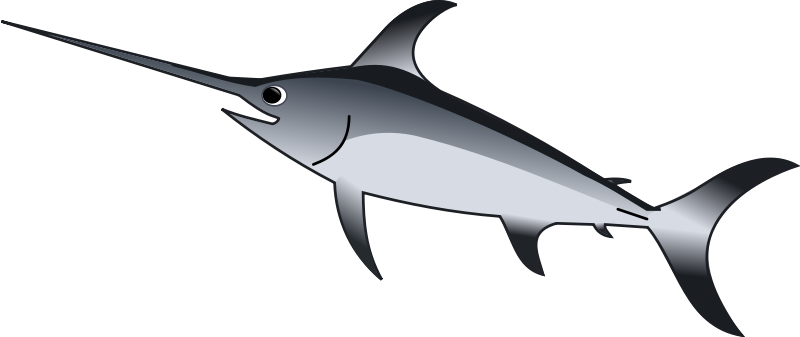 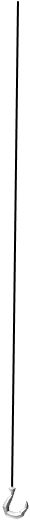